PLEASESTANDBY
OUR LIVESTREAM
WILL BEGIN SOON
WELCOME
THANKS FOR JOINING US!
Songs of
Praise to God
OpeningPRAYER
Songs of
Praise to God
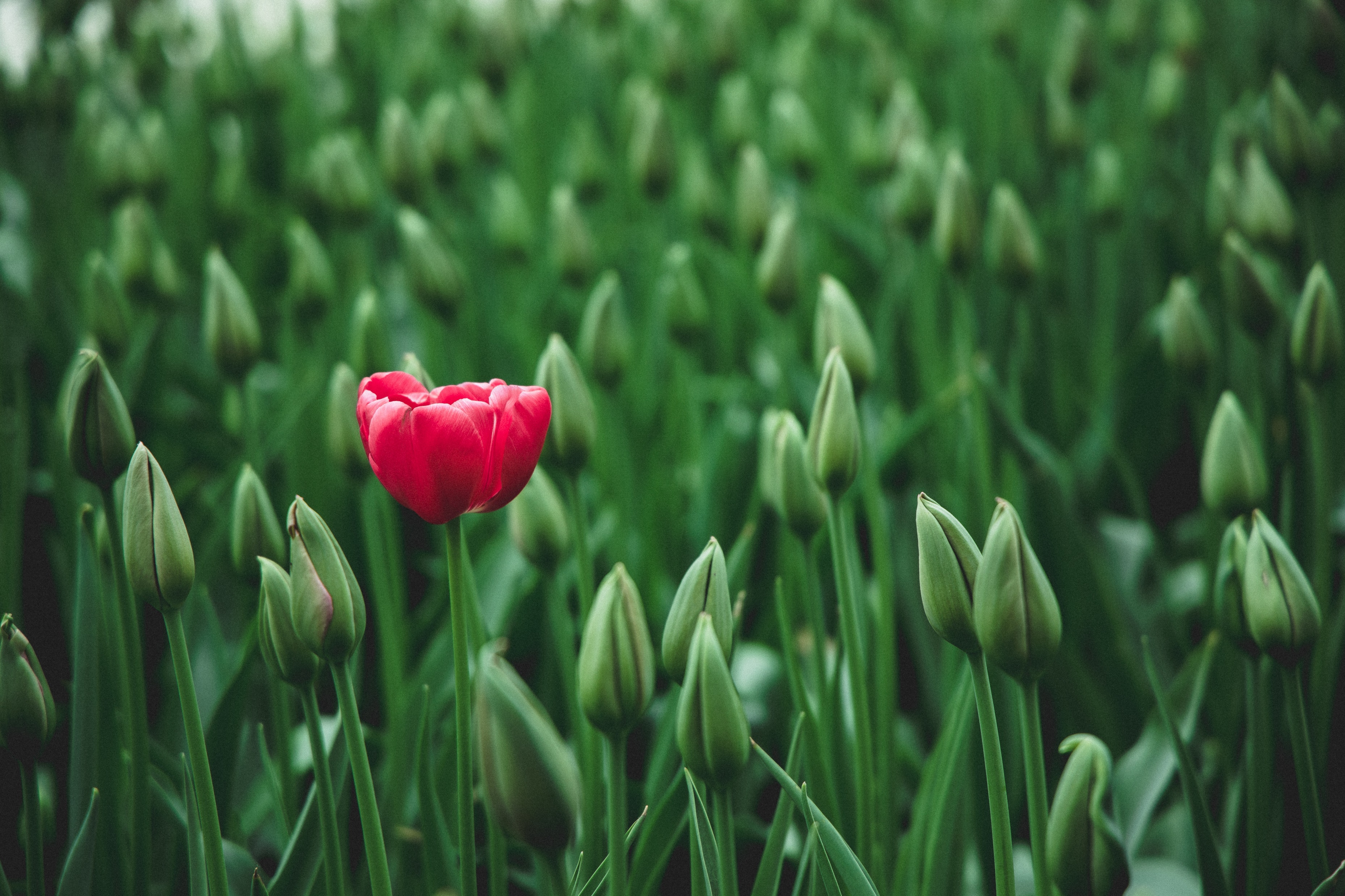 Stand out!
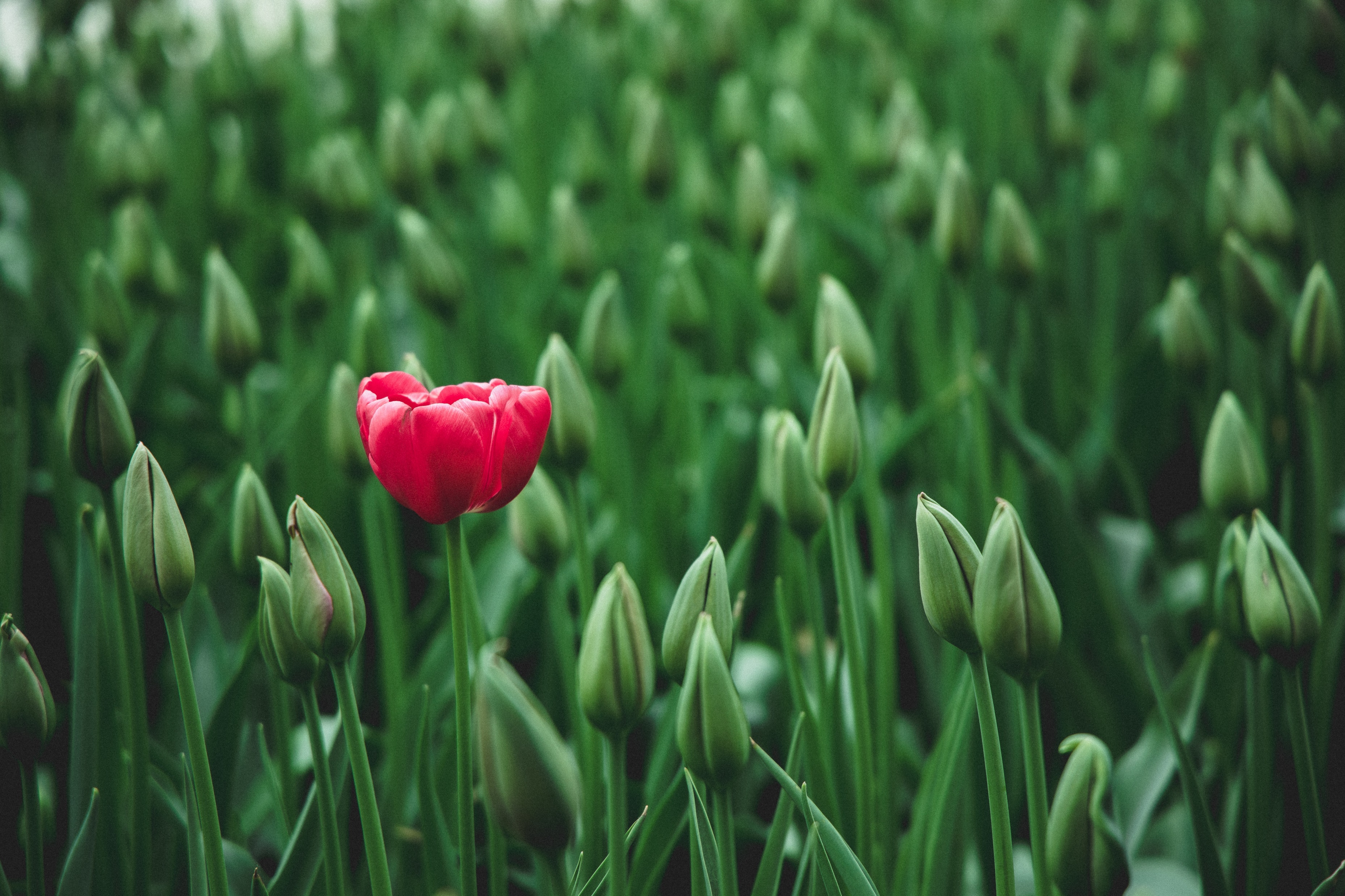 KNEELING
IN PRAYER
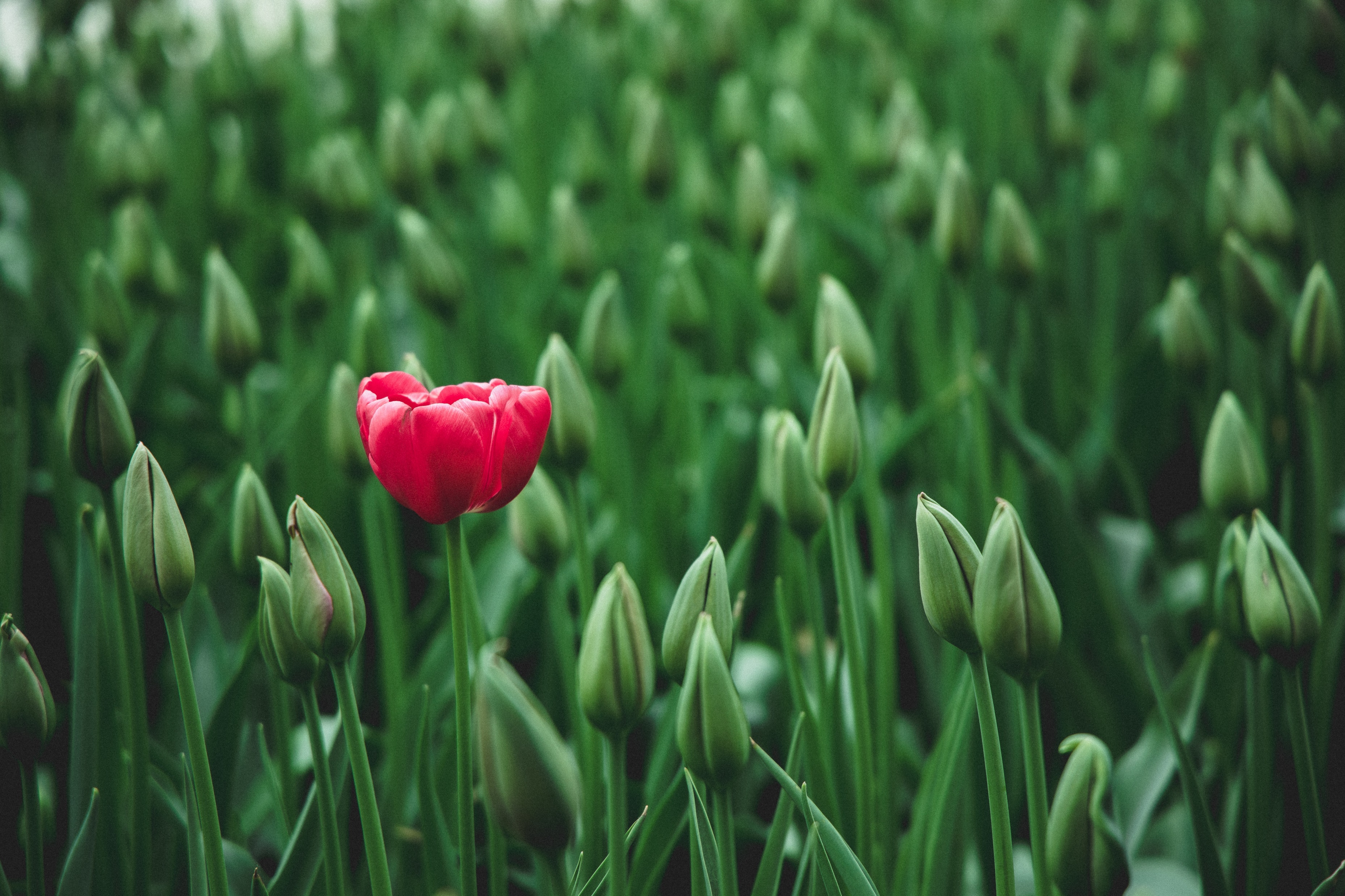 FLEEING
FROM ANGER
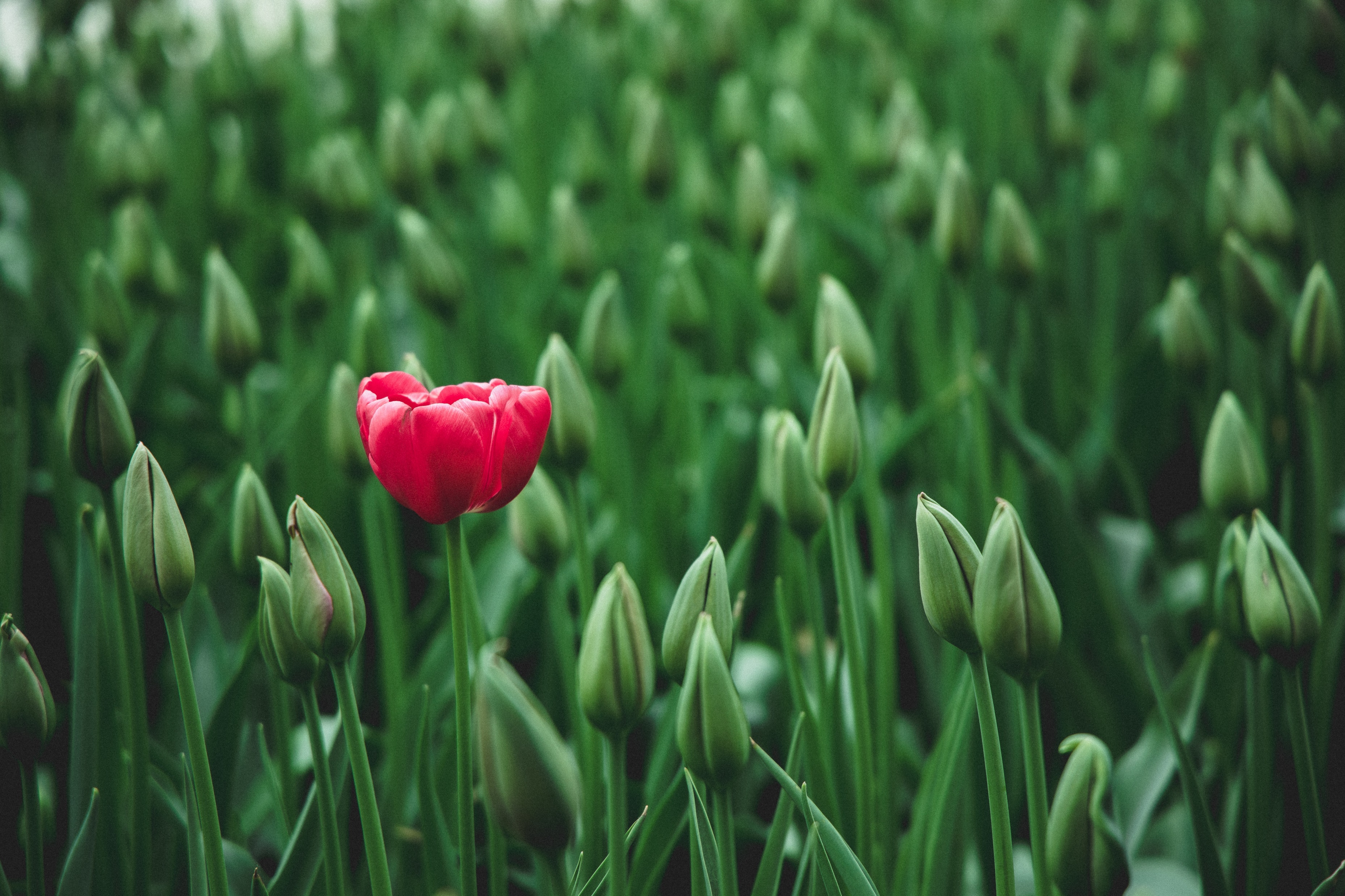 Sermon on the mount
Matthew 5-7
Kingdom People
Exceeding the righteousness of the Scribes and Pharisees (5:20)
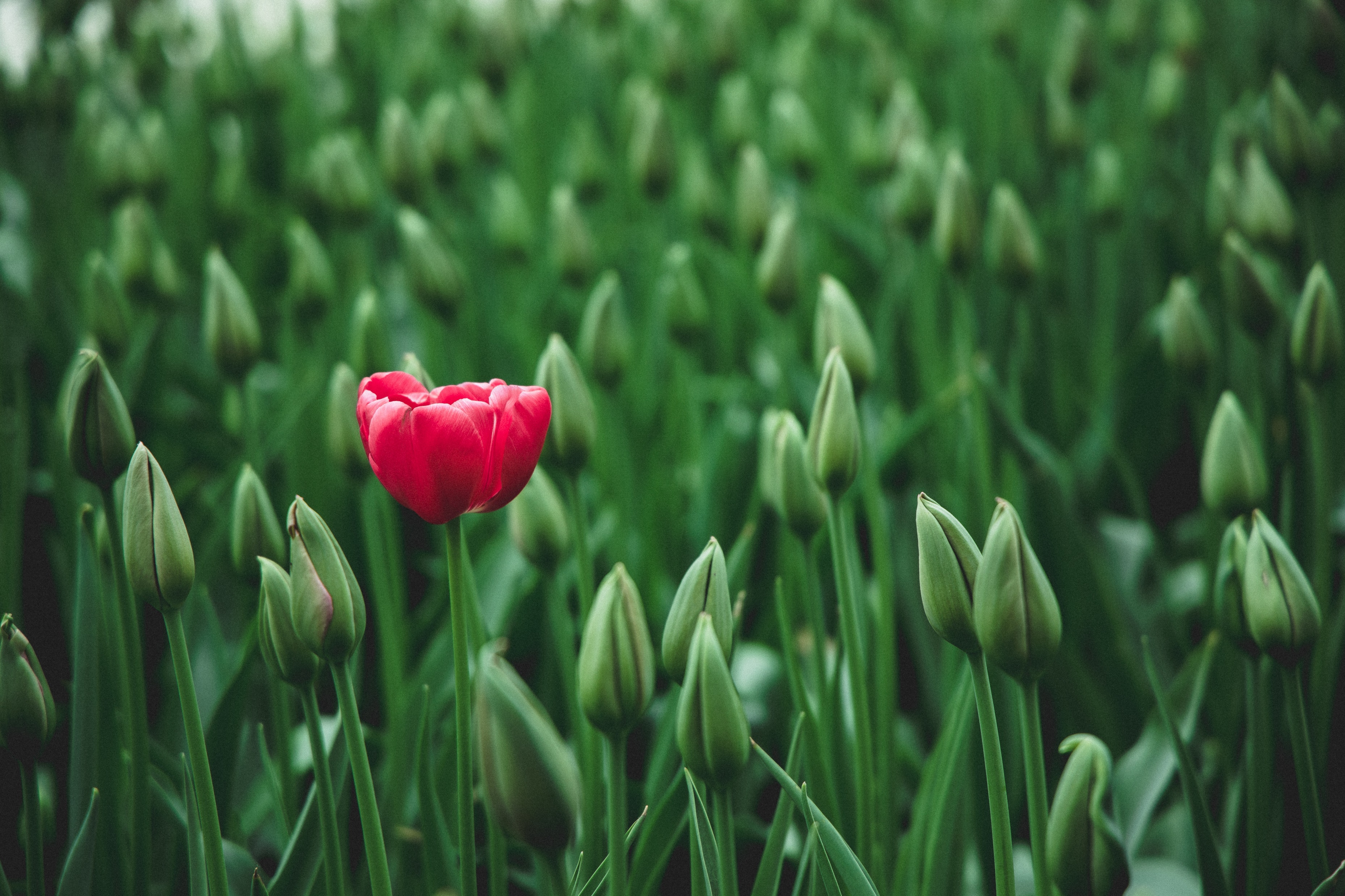 Sermon on the mount
Jesus Corrects Their:
Interpretation of the Law (Ch. 5)
Application of the Law (Ch. 6-7)
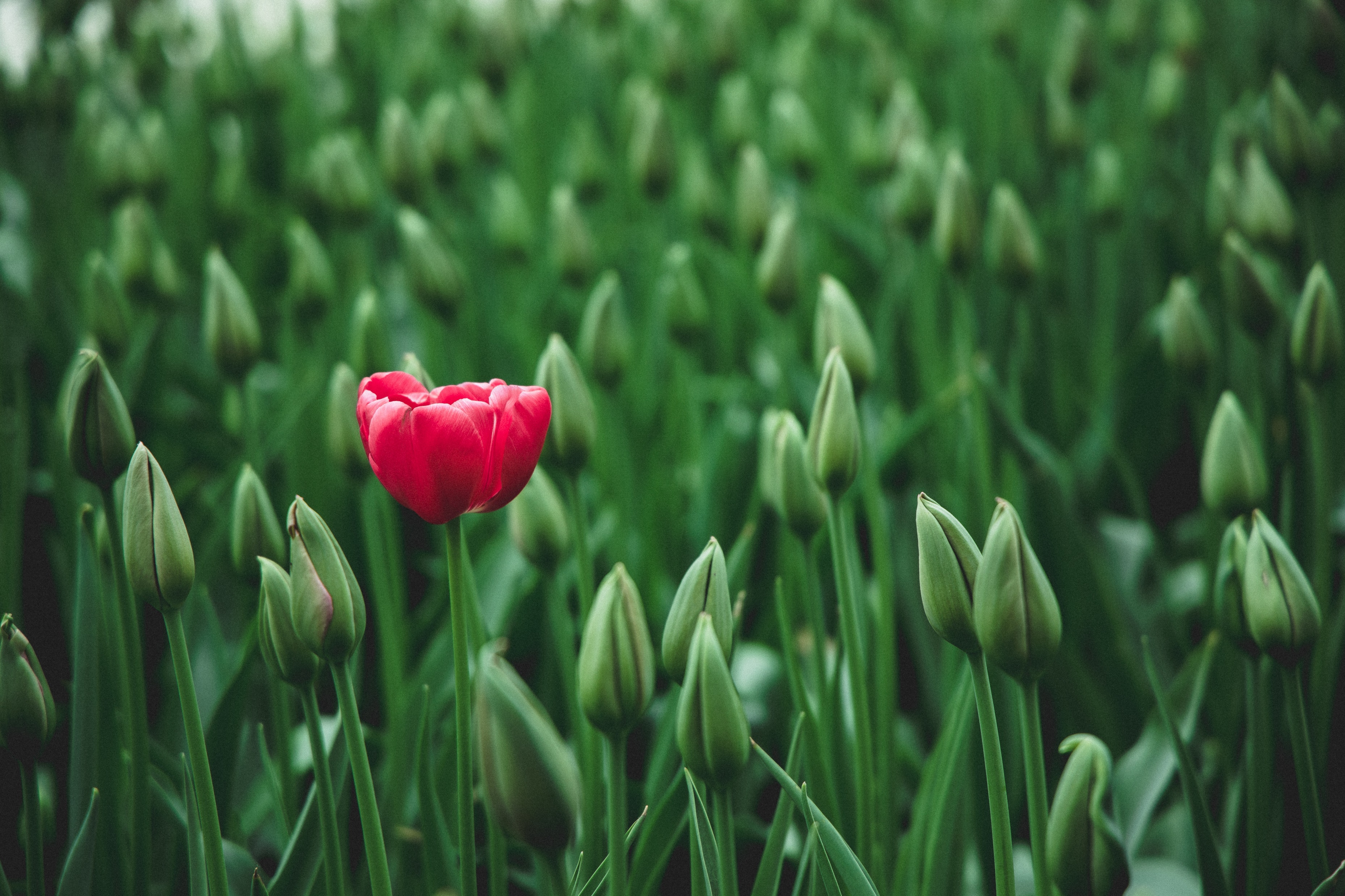 Sermon on the mount
Interpretation Concerning…
Anger (v. 21-26)
Marriage (v. 27-32)
Oaths (v. 33-37
Revenge & Compassion (v. 38-42)
Love (v. 43-48)
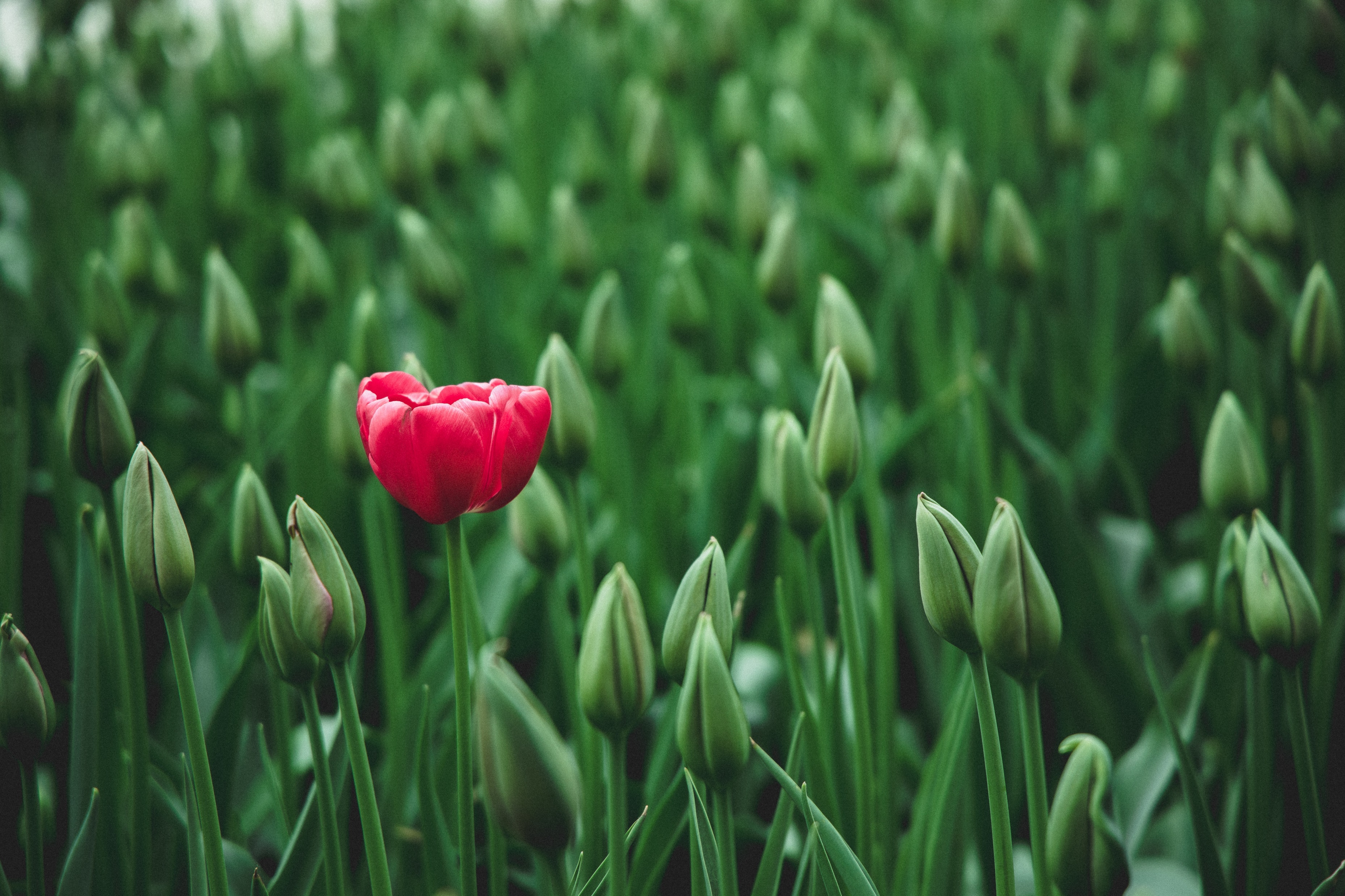 The principle
Put It Away
Eph. 4:26, 31
Col. 3:8
Gal. 5:19-21
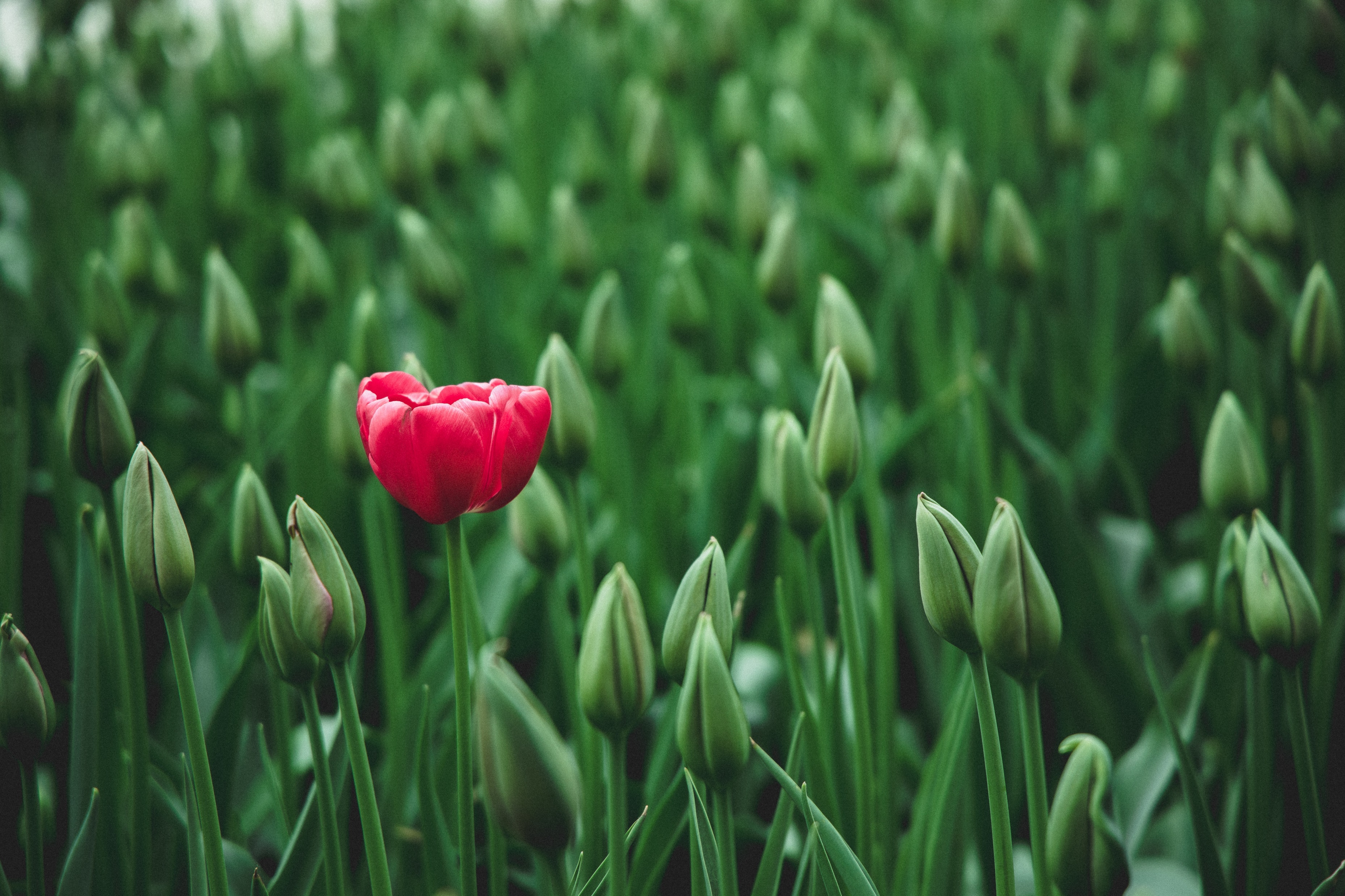 The principle
Those Who Would Not
Jonah 4:1, 4; 3:10
Lk. 15:28-30
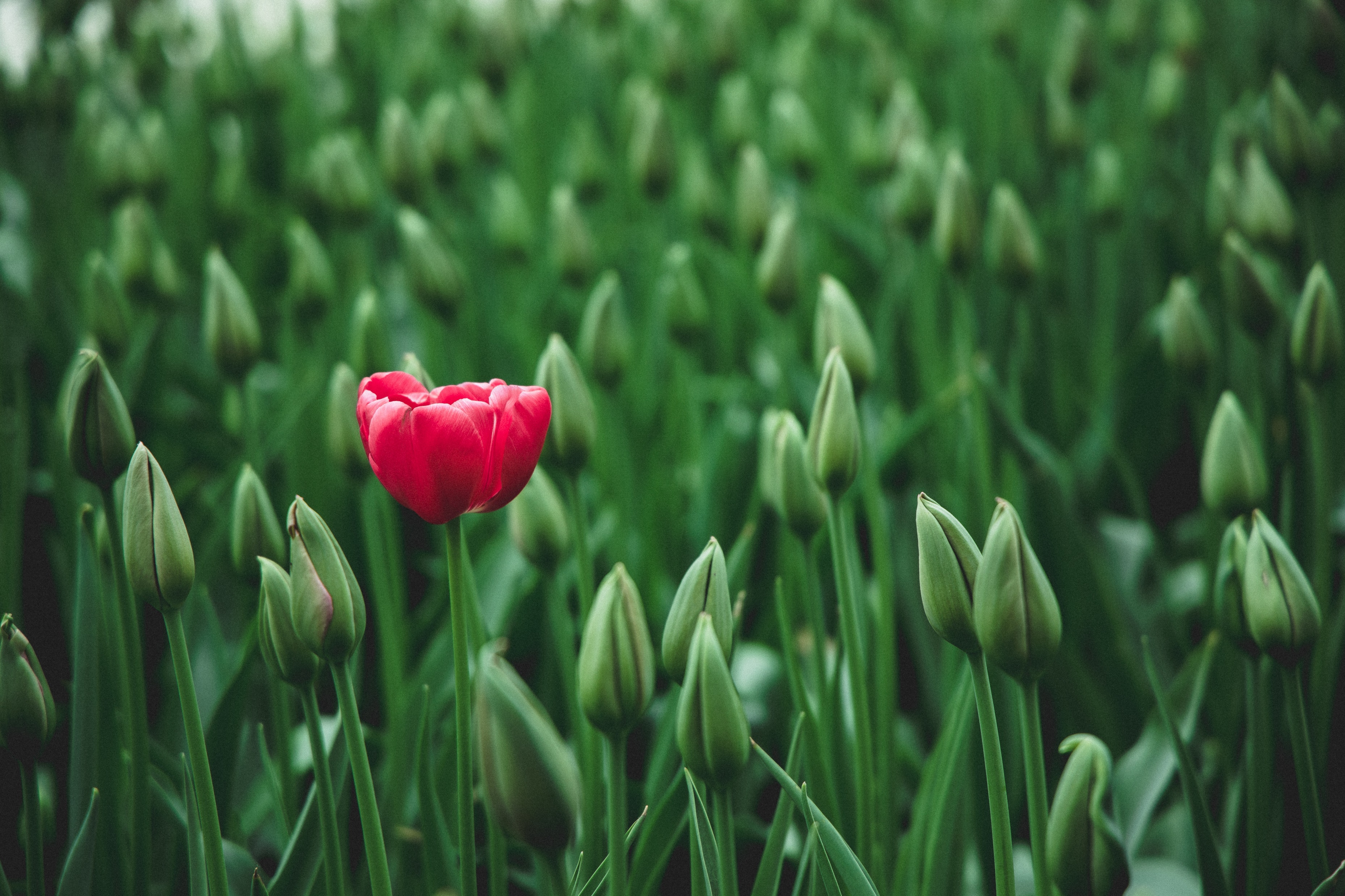 The principle
Become Transformed
Eph. 4:32, 26b-27
Col. 3:10
Gal. 5:22-23
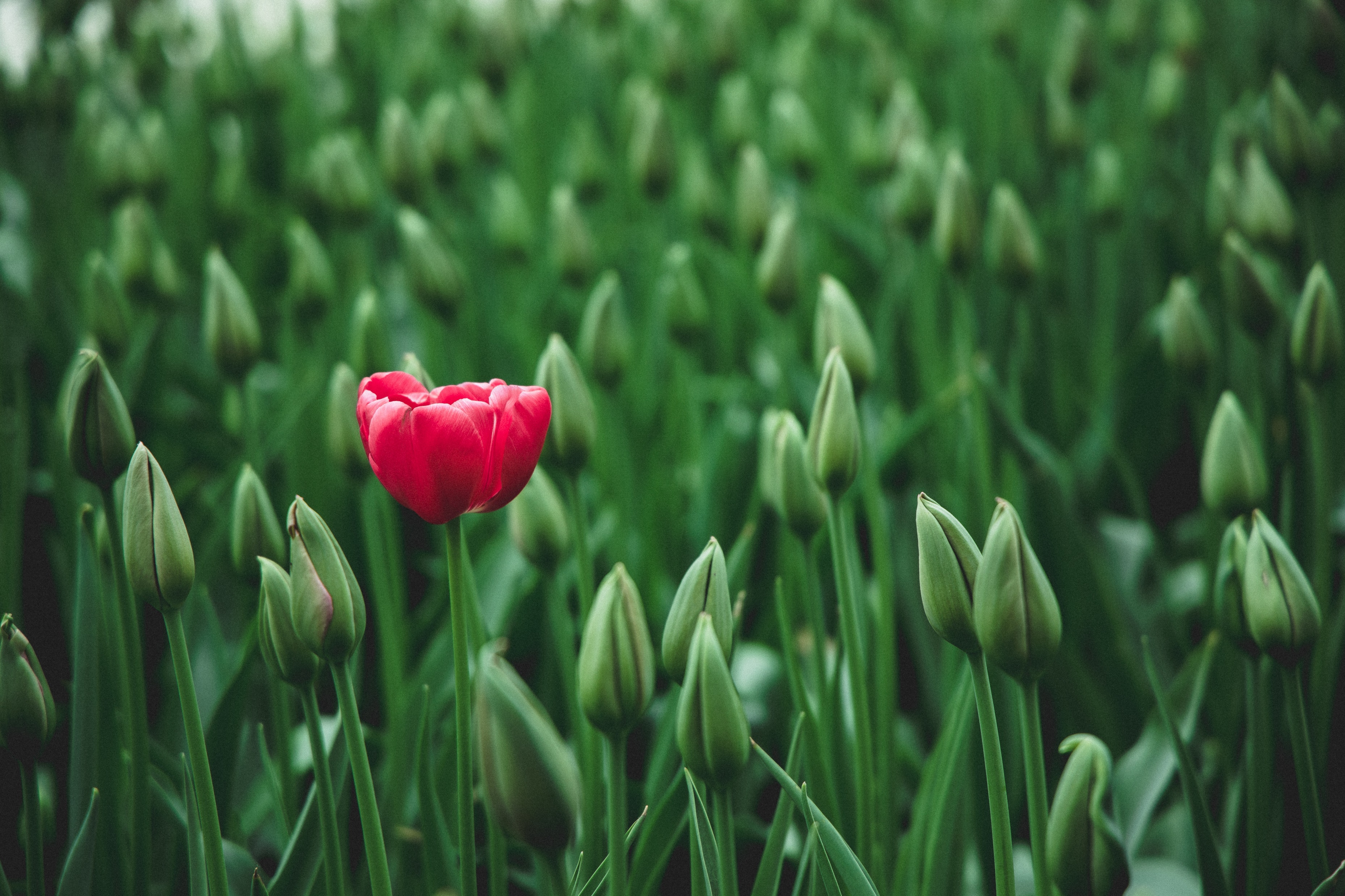 Any reason to be angry?
Ask Two Questions:
Is God Ever Angry?
If so, What Is He Angry For?
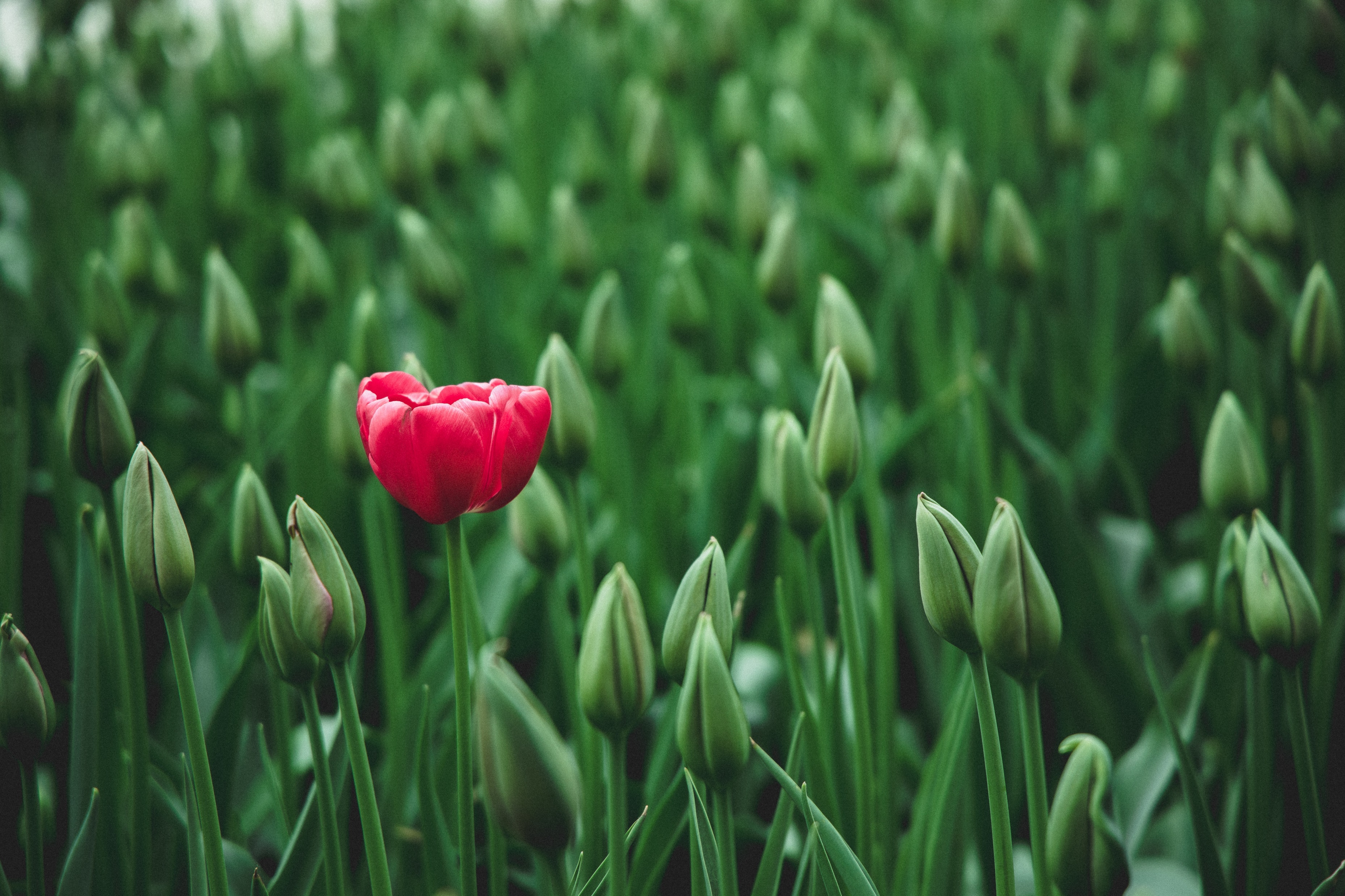 Any reason to be angry?
God’s Anger
Heb. 3:10, 17
Lam. 5:22
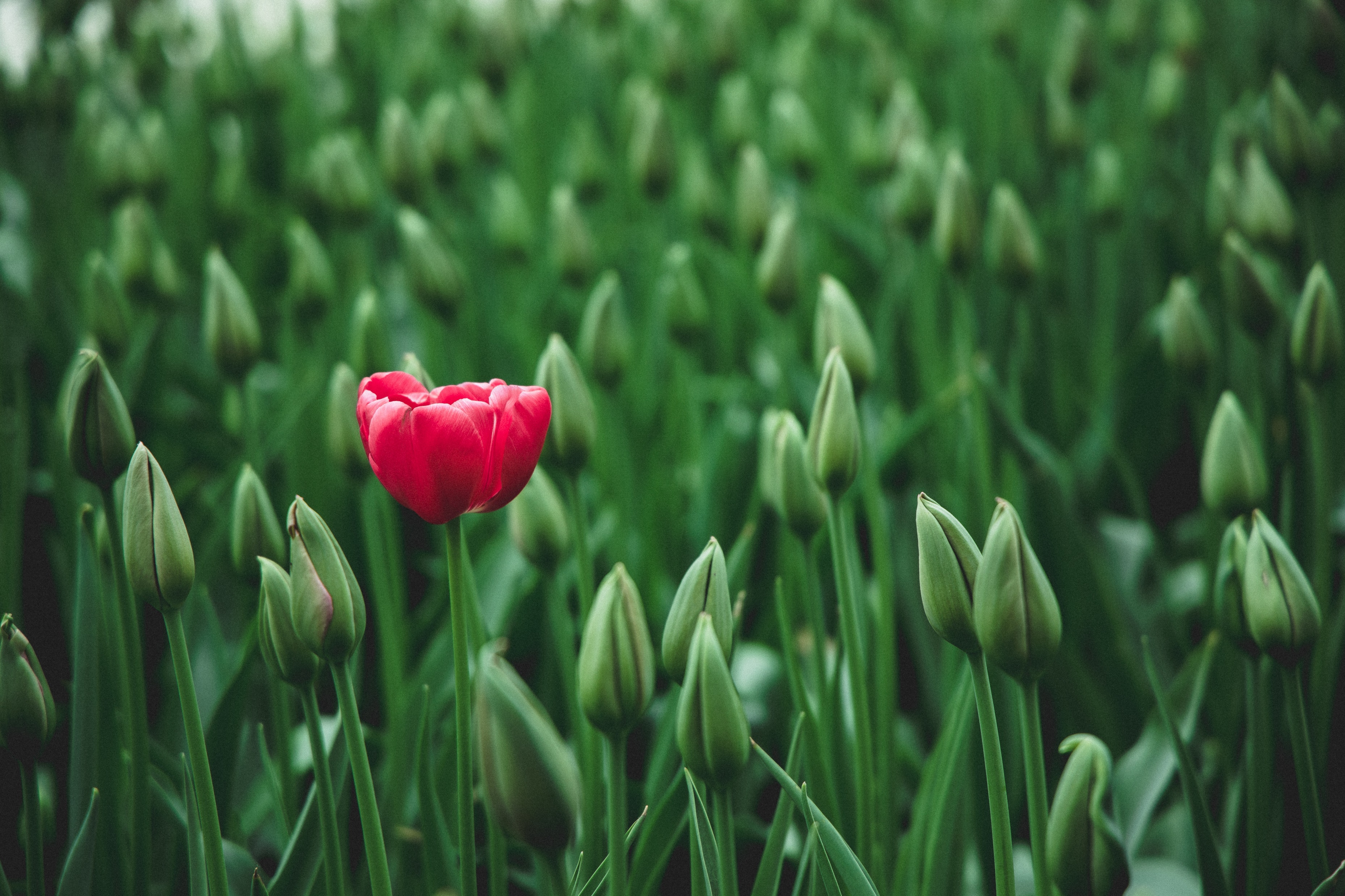 ARE YOU SELF-CONTROLLED OR SHORT-FUSED?
Songs of
Praise to God
ClosingPRAYER
Songs of
Praise to God
JOIN US
WEDNESDAY@ 6:30 pm
HOPE TO SEE YOU THERE!